Peanut Weed Control Update - 2021
Eric P. Prostko, Ph.D.
Professor/Extension Weed Specialist
Department of Crop & Soil Sciences
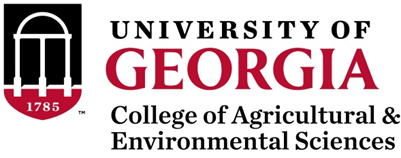 Peanut Weed ControlIntegrated Program Approach
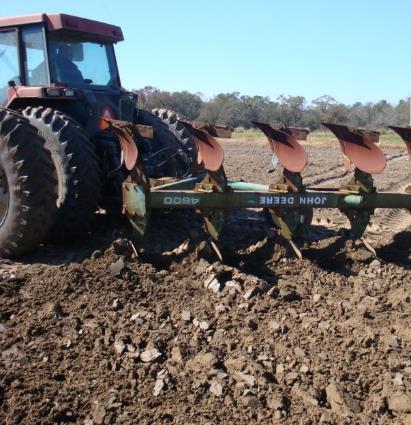 Tillage
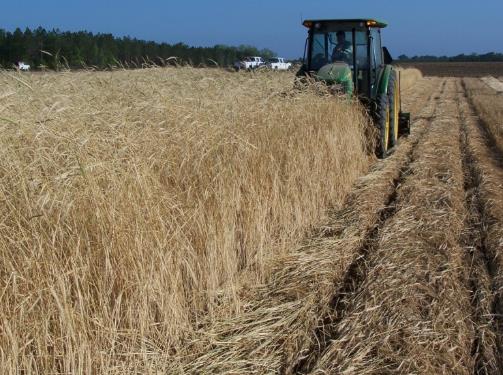 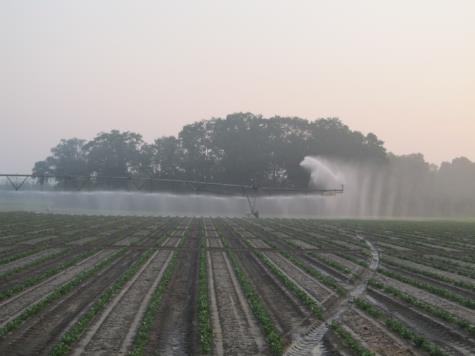 Irrigation
Rye Cover Crop
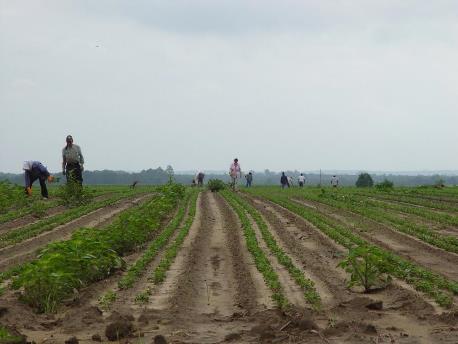 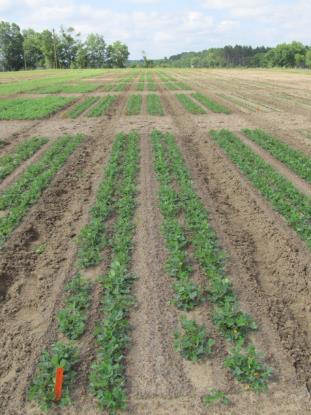 Hand-Weeding
Twin Rows
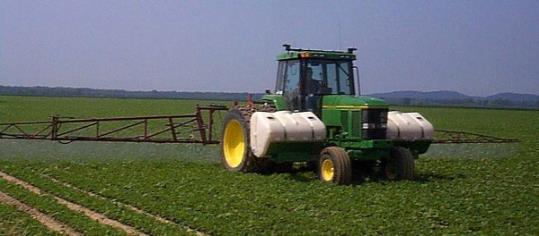 Herbicides
Peanut Weed Control – 2020Program Approach
Prowl H20 @ 32 oz/A (PRE)
Valor EZ @ 3 oz/A (PRE)
Strongarm @ 0.225 oz/A (PRE)

Cadre @ 4 oz/A (29 DAP)
Warrant @ 48 oz/A (29 DAP)
2,4-DB @ 16 oz/A (29 DAP)
Induce @ 0.25% v/v (29 DAP)
Started CLEAN!
Twin Rows
4 residuals
Timely POST
NTC
NTC
PE-05-20
July 21
71 DAP
Prowl vs. Sonalan??
Peanut Weed Control – 2020Sonalan or Prowl?
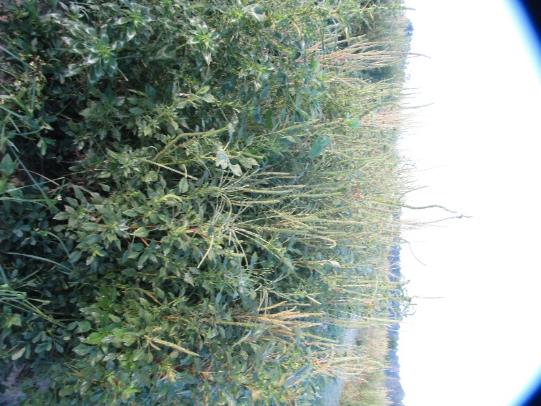 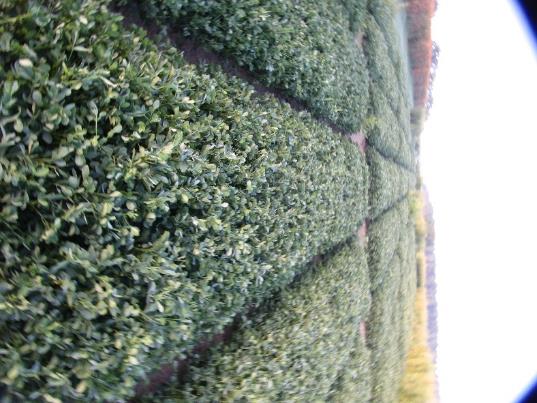 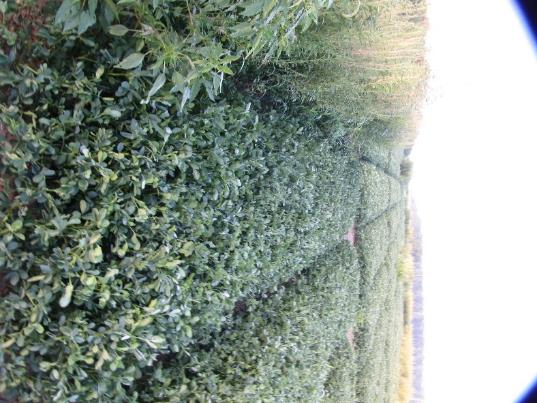 Prowl H20 @ 32 oz/A + 
Valor SX @ 3 oz/A (PRE)

Cadre @ 4 oz/A + 
Dual Magnum @ 16 oz/A + 
2,4-D @ 16 oz/A (30 DAP)
Sonalan @ 32 oz/A +
Valor SX @ 3 oz/A (PRE)

Cadre 4 oz/A +
Dual Magnum @ 16 oz/A +
2,4-DB @ 16 oz/A (30 DAP)
NTC
PE-11-20
August 3
84 DAP
Peanut Weed Control – 2020Gramoxone Program
Prowl H20 3.8ASC @ 32 oz/A (PRE)

Gramoxone 3SL @ 8 oz/A (14 DAP)
Storm 4SL @ 16 oz/A (14 DAP)
Dual Magnum 7.62EC @ 16 oz/A (14 DAP)

Cadre 2AS @ 4 oz/A (29 DAP)
Dual Magnum 7.62EC @ 16 oz/A (29 DAP)
2,4-DB 1.75SL @ 16 oz/A (29 DAP)
NTC
PE-05-20
June 18
38 DAP
Peanut Weed Control – 2020Do you really need a “cracking” spray?
Prowl H20 @ 32 oz/A
Valor EZ @ 3 oz/A
Strongarm @ 0.225 oz/A
(PRE)
NTC
PE-13-20
June 3
22 DAP
Wrong Mixing Order
Was: 1) Gramoxone; 2) Storm; 3) Zidua SC

Should have been: 1) Zidua SC; 2) Storm; 
3) Gramoxone
June 11, 2020
WSSA Group 15 Herbicides?
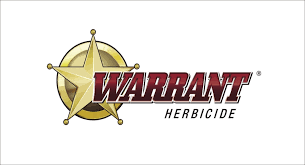 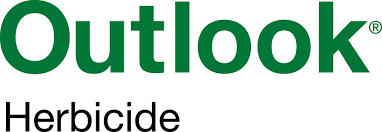 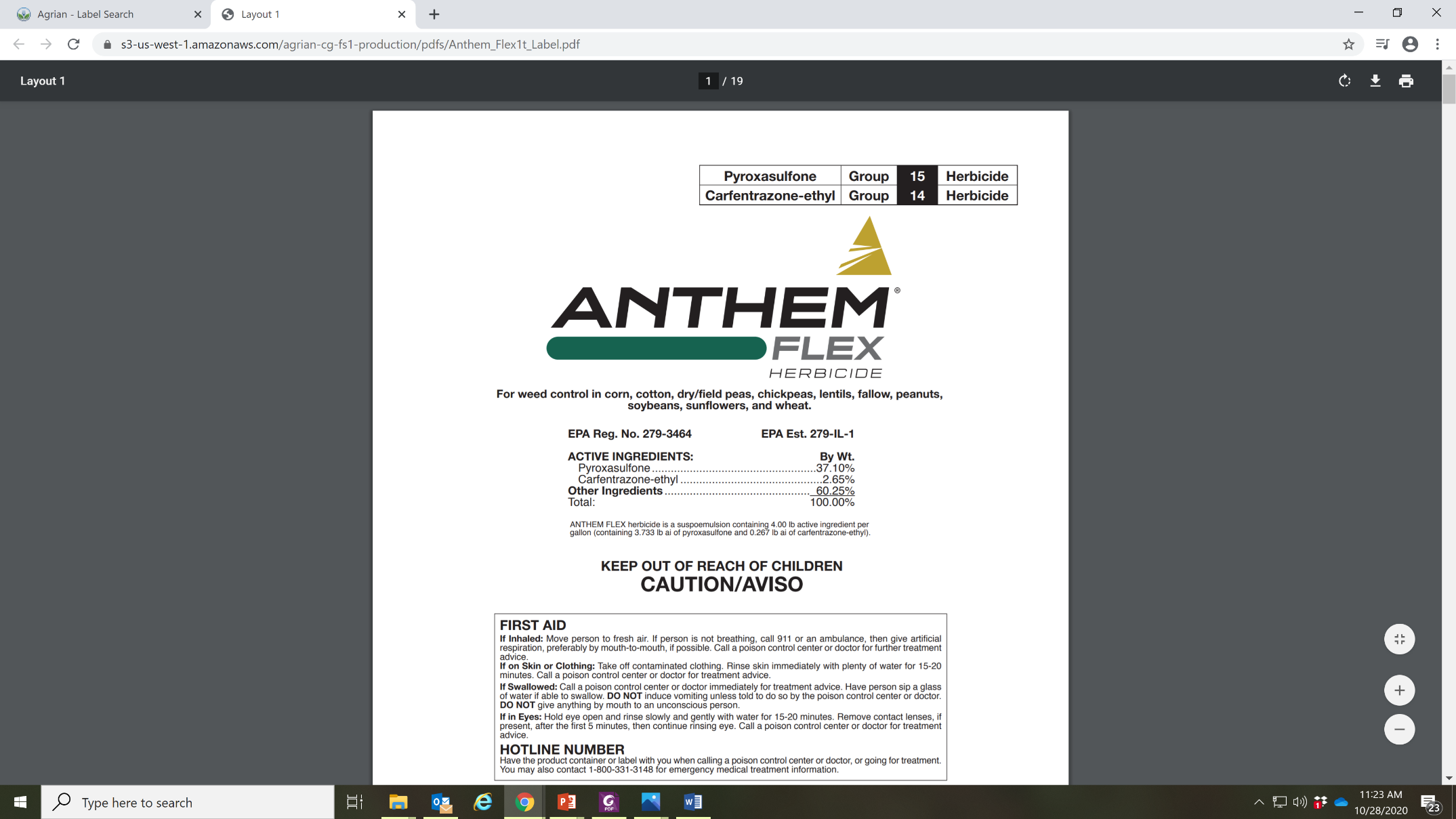 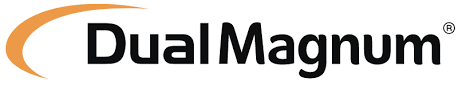 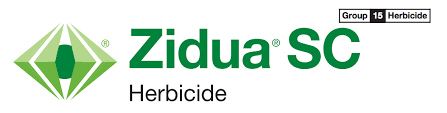 WSSA Group 15’s in PeanutHow much?
Peanut Weed Control – 2020Dual Magnum/Cadre Programs
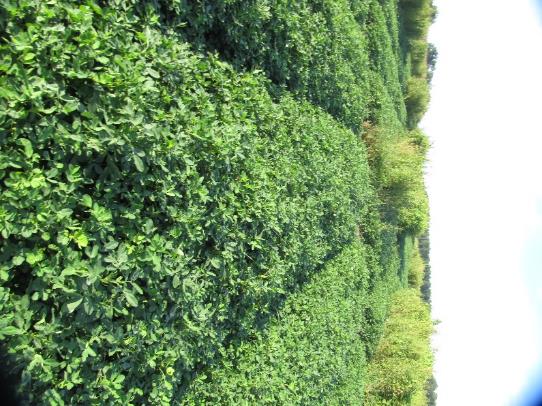 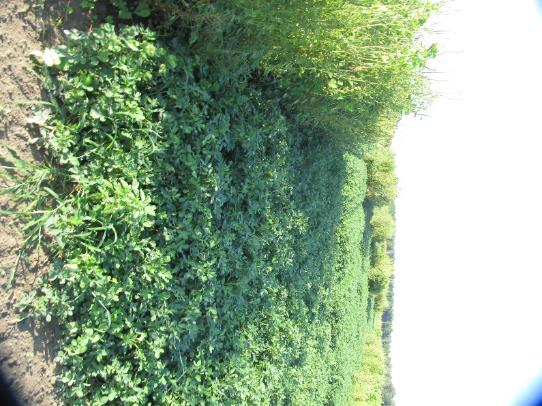 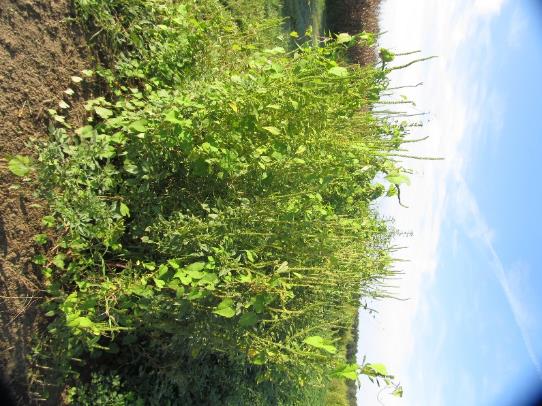 NTC
Prowl H20 @ 32 oz/A (PRE)

Gramoxone 3SL @ 8 oz/A +
Storm @ 16 oz/A +
Dual Magnum @ 16 oz/A (14 DAP)

Cadre @ 4 oz/A +
Dual Magnum @ 16 oz/A +
2,4-DB @ 16 oz/A (29 DAP)
Prowl H20 @ 32 oz/A +
Valor EZ @ 3 oz/A + Strongarm 
@ 0.225 oz/A (PRE)

Cadre @ 4 oz/A +
Dual Magnum @ 16 oz/A +
2,4-DB @ 16 oz/A (29 DAP)
PE-05-20
August 20
101 DAP
Peanut Weed Control – 2020Outlook/Cadre Programs
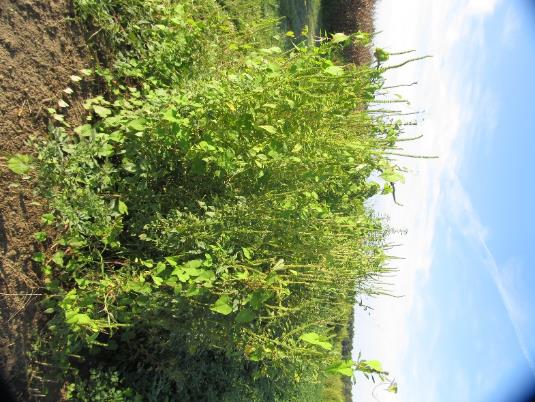 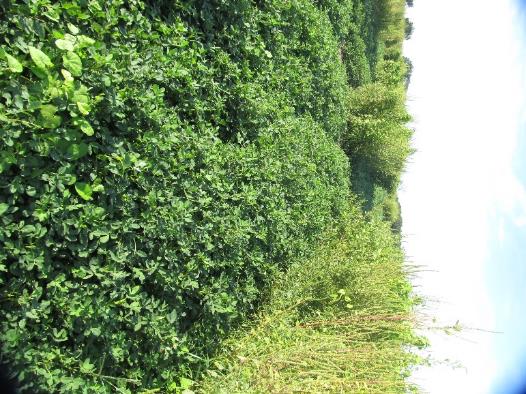 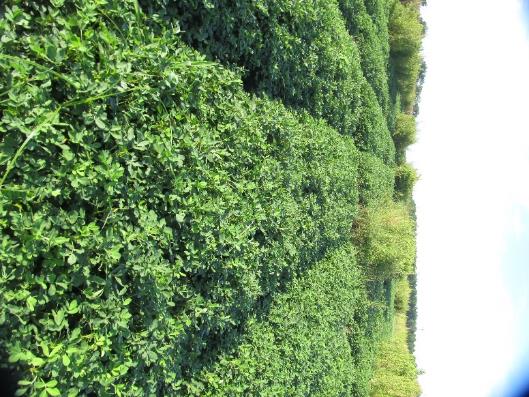 Prowl H20 @ 32 oz/A +
Valor EZ @ 3 oz/A + 
Strongarm @ 0.225 oz/A (PRE)

Cadre @ 4 oz/A +
Outlook @ 12.8 oz/A +
2,4-DB @ 16 oz/A (29 DAP)
NTC
Prowl H20 @ 32 oz/A (PRE)

Gramoxone 3SL @ 8 oz/A +
Storm @ 16 oz/A +
Outlook @ 10.5 oz/A (14 DAP)

Cadre @ 4 oz/A +
Outlook @ 10.5 oz/A +
2,4-DB @ 16 oz/A (29 DAP)
PE-05-20
August 20
101 DAP
Peanut Weed Control – 2020Warrant/Cadre Programs
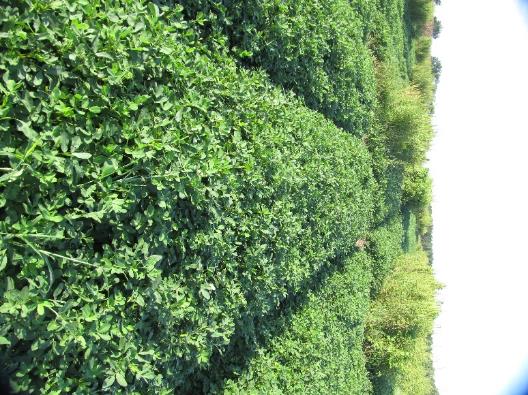 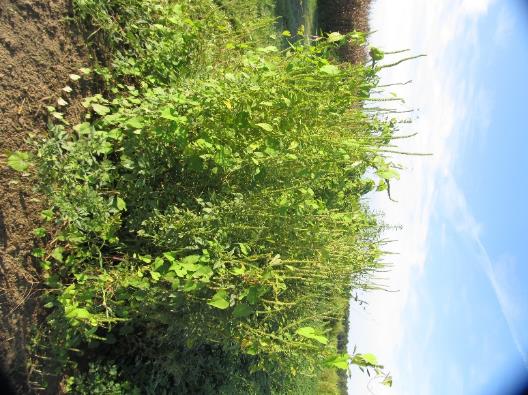 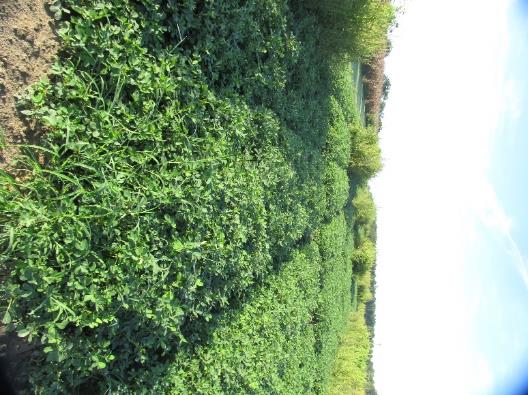 Prowl H20 @ 32 oz/A +
Valor EZ @ 3 oz/A +
Strongarm @ 0.225 oz/A (PRE)

Cadre @ 4 oz/A +
Warrant @ 48 oz/A +
2,4-DB @ 16 oz/A + 
Induce @ 0.25% v/v (29 DAP)
NTC
Prowl H20 @ 32 oz/A (PRE)

Gramoxone 3SL @ 8 oz/A +
Storm @ 16 oz/A +
Warrant @ 48 oz/A +
Induce @ 0.25% v/v (14 DAP)

Cadre @ 4 oz/A +
Warrant @ 48 oz/A +
2,4-DB @ 16 oz/A
Induce @ 0.25% v/v (29 DAP)
PE-05-20
August 20
101 DAP
Peanut Weed Control – 2020Zidua/Cadre Programs
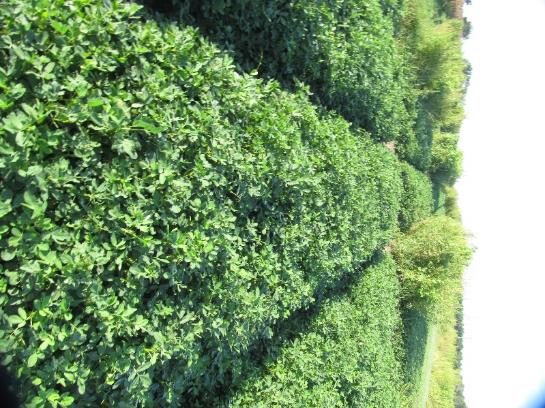 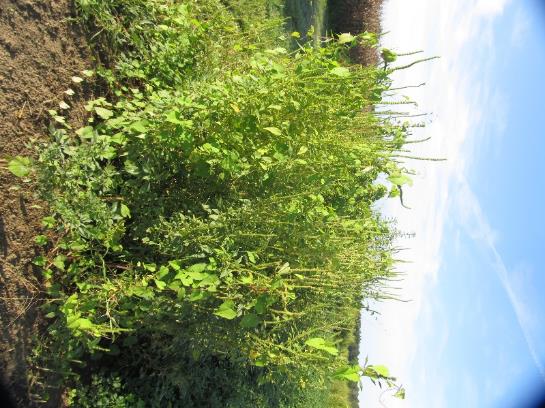 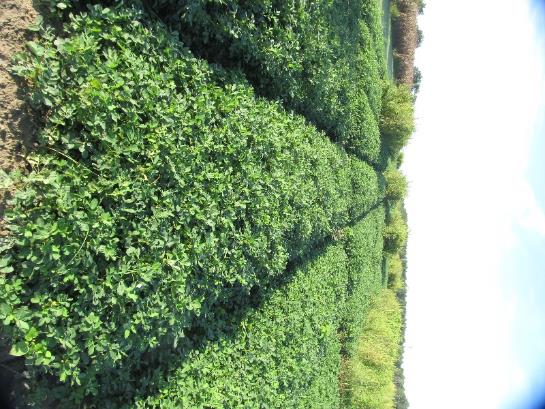 NTC
Prowl H20 @ 32 oz/A +
Valor EZ @ 3 oz/A +
Strongarm @ 0.225 oz/A (PRE)

Cadre @ 4 oz/A +
Zidua SC @ 2.5 oz/A +
2,4-DB @ 16 oz/A + 
Induce @ 0.25% v/v (29 DAP)
Prowl H20 @ 32 oz/A (PRE)

Gramoxone 3SL @ 8 oz/A +
Storm @ 16 oz/A +
Zidua SC @ 2.5 oz/A +
Induce @ 0.25% v/v (14 DAP)

Cadre @ 4 oz/A +
Zidua SC @ 2.5 oz/A +
2,4-DB @ 16 oz/A
Induce @ 0.25% v/v (29 DAP)
PE-05-20
August 20
101 DAP
Peanut Weed Control – 2020Anthem Flex/Cadre Programs
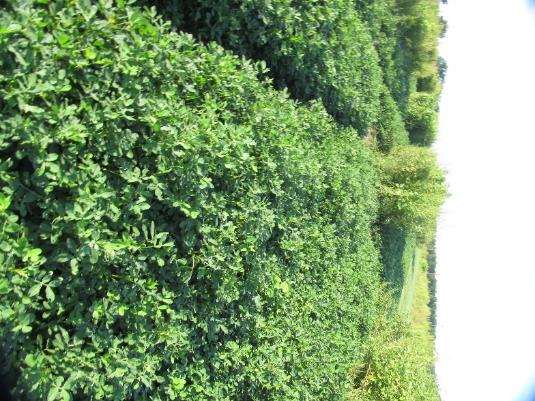 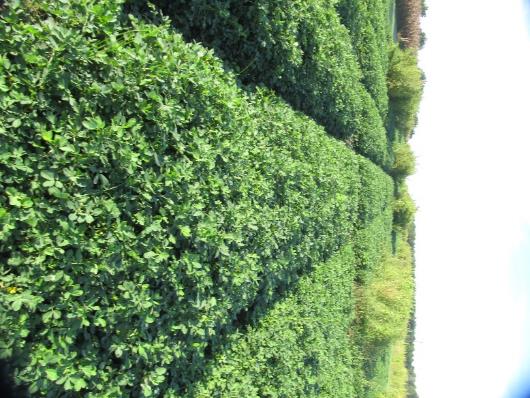 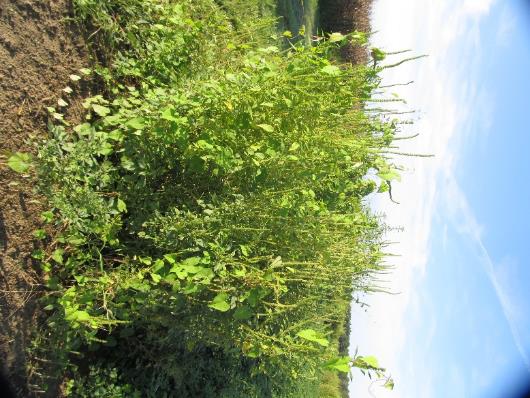 Prowl H20 @ 32 oz/A +
Valor EZ @ 3 oz/A +
Strongarm @ 0.225 oz/A (PRE)

Cadre @ 4 oz/A +
Anthem Flex @ 3 oz/A +
2,4-DB @ 16 oz/A + 
Induce @ 0.25% v/v (29 DAP)
NTC
Prowl H20 @ 32 oz/A (PRE)

Gramoxone 3SL @ 8 oz/A +
Storm @ 16 oz/A +
Anthem Flex @ 3 oz/A +
Induce @ 0.25% v/v (14 DAP)

Cadre @ 4 oz/A +
Anthem Flex @ 3 oz/A +
2,4-DB @ 16 oz/A
Induce @ 0.25% v/v (29 DAP)
PE-05-20
August 20
101 DAP
Peanut Yield (lbs/A) Response to WSSA Group 15’s - 2020
PE-18-20
GA-06G
Weed-free
P = 0.6901
CV = 7.26
DM @ 15 oz/A
W @ 43 oz/A
DM (PRE + 15 + 29 DAP)
W (42 + 56 DAP)
Cobra vs. Blazer
Ultra Blazer or Cobra – 202015 GPA, AIXR
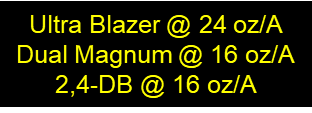 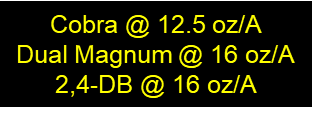 2”-10” tall AMAPA
13 DAT
June 17
Ultra Blazer or Cobra – 202015 GPA, AIXR Tips
NTC
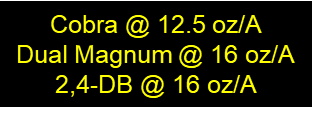 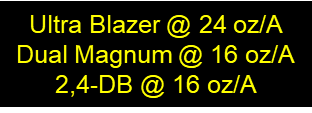 2”-10” tall AMAPA
25 DAT
June 29
Strip-Tillage Peanut Weed Control
1) cereal rye planted Dec 18, 2019 (70 lbs/A) – broadcast

2) 45 lbs/A N on Jan 22, 2020

3) Burndown on March 30 - Roundup + Valor (2 oz/A)

4) strip-till rig on April 29

5) Planted May 25 - Twin row

6) Gramoxone + Prowl + Valor + Strongarm at planting

7) Cadre + Dual Magnum + 2,4-DB (~40 DAP) 

8) hard-hose irrigation
Commercial Field
Tift Co.
July 19, 2020
56 DAP
Other Research
Wild Radish Seedlings
July 7, 2020
Ponder Farm
Strongarm 84WG @ 0.3 oz/A + Induce @ 0.25% v/v on Large Wild Radish (20” flowering/pods) – 6 DAT (June 8 )
11002AIXR Tips
15 GPA
Strongarm 84WG @ 0.3 oz/A + Induce @ 0.25% v/v on Large Wild Radish (20” flowering/pods) – 20 DAT (June 22 )
untreated
treated
11002AIXR Tips
15 GPA
Nozzle Type and Off-Target Movement(JD4630, 90’ boom, 15” nozzle spacing, 13 GPA, 13.6 MPH, 41 PSI)
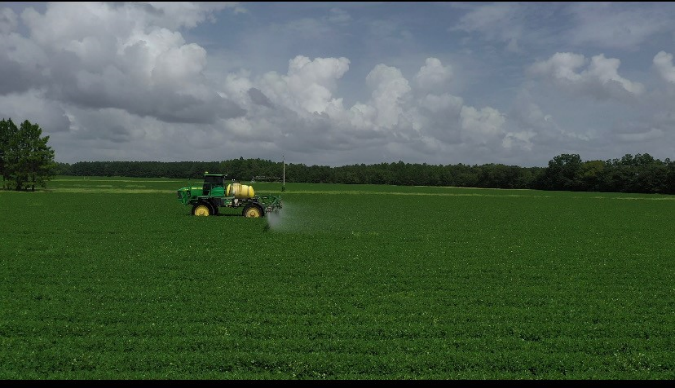 TTI-11004
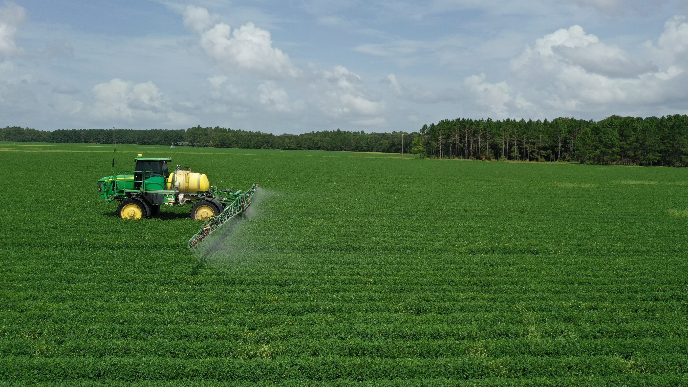 TTI60-11004
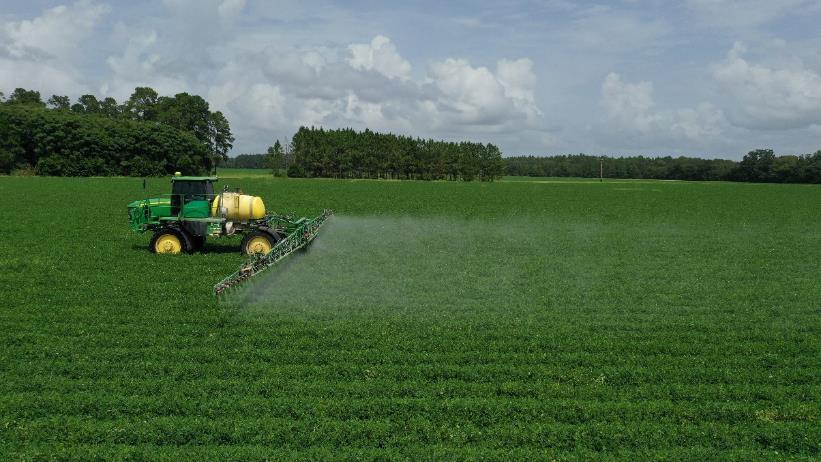 XRC-11004
NZ-01-20
August 25
116 DAP
Bulloch Co.
Nozzle Type Effects on Insect, Disease, and Yield of Peanut with a Commercial Sprayer – 2020*
*JD4630, 90’ boom, 15” nozzle spacing, 13.6 MPH, 13 GPA, 41 PSI
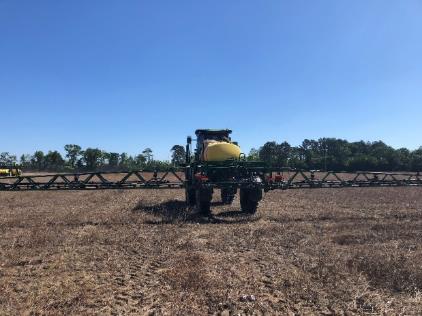 NZ-01-20
Bulloch Co.
Influence of Boom Height on Spray Coverage - 2020
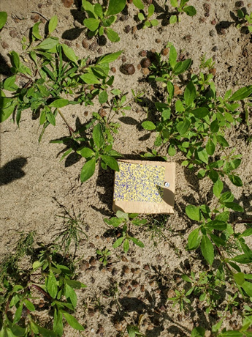 RoGator 700B
TTJ60-03 nozzle
15 GPA
5 MPH
June 29
Glyphosate in Soils*
Average ½ life in soils is about 30 days with range of 5.7 to 40.9 days.

Once in the soil, glyphosate is bound tightly by mostly non-organic soil components, particularly charged minerals such as aluminum and iron oxides (Borggaard and Gimsing 2008). 

Glyphosate is more tightly bound to soils than most other herbicides and competes for adsorption sites in soil with phosphate, so phosphate fertilizers can cause remobilization of glyphosate (Bott et al. 2011). In extreme cases, this phenomenon can result in phytotoxicity to plants from unbound glyphosate (greenhouse-soybean). 

Also, in very sandy soils without enough binding sites, glyphosate residues can cause phytotoxicity (Cornish 1992). (tomato transplants)
*Source: Duke, S.O. 2020.  Glyphosate: environmental fate and impact.  Weed Science 68:201-207
Peanut Response to Glyphosate
PE-16-20
June 17
44 DAP
NTC
Roundup P-Max II 5.5SL 
160 oz/A
Applied 1 DAP
Peanut Response to Glyphosate
PE-16-20
July 7
64 DAP
NTC
Roundup P-Max II 5.5SL 
160 oz/A
Applied 1 DAP
Peanut Response to Glyphosate
PE-16-20
July 22
79 DAP
NTC
Roundup P-Max II 5.5SL 
160 oz/A
Applied 1 DAP
Peanut Response to Glyphosate
PE-16-20
August 17
105 DAP
NTC
Roundup P-Max II 5.5SL 
160 oz/A
Applied 1 DAP
Peanut Yield As Influenced by Soil Applied Glyphosate*
Roundup P-MAX II 5.5SL (oz/A)
P = 0.4057
CV = 4.8
PE-16-20
*Averaged over 2 timings (PPLNT - 6 DBP and PRE – 1 DAP)
Is this glyphosate?No, it’s diuron!
Planting Date: April 20
Sprayed: June 7
Picture: June 20
Tift Co. 2018
5900+ lbs/A
Peanut Yield Loss from Diuron 4L (2019-2020).
Tukey-Kramer (P=0.10)
Preplant Liberty (glufosinate) for Peanut?
Why?
used extensively in GA cotton so its around the farm and growers are very familiar with it.
Could be helpful for horseweed, morningglory, and pigweed control prior to planting
Peanut control for replant
prevent off-label usage
Current labeled rotation = 180 days
Peanut Response to Liberty
PE-21-20
June 25
30 DAP
No Liberty
Liberty @ 64 oz/A
7 DBP + 1 DAP
Peanut Response to Liberty
PE-21-20
July 20
55 DAP
No Liberty
Liberty @ 64 oz/A
7 DBP + 1 DAP
Peanut Response to Liberty
PE-21-20
August 20
86 DAP
No Liberty
Liberty @ 64 oz/A
7 DBP + 1 DAP
Peanut Response to Liberty
PE-21-20
September 21
118 DAP
No Liberty
Liberty @ 64 oz/A
7 DBP + 1 DAP
Liberty Timing and Rate Effects on Peanut Yield (lbs/A)
Time of Application
P = 0.5675
CV = 6.4
Liberty 2.34SL Rate (oz/A)
P = 0.2322
CV = 4.5
PE-21-20
Future Products?
Brake
fluridone
SePRO
WSSA #12
Vulcarus 
trifludimoxazin
BASF
WSSA #14
variety tolerance
efficacy
Weed Control in Peanut with Brake - 2020
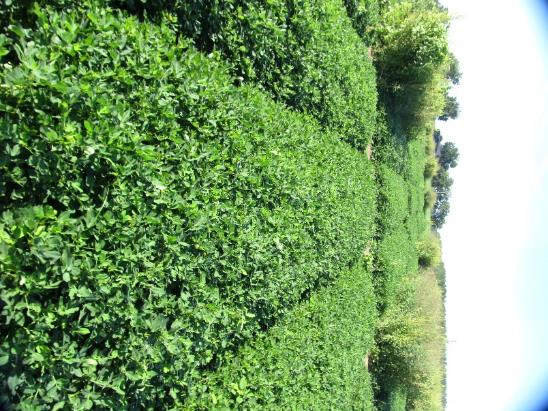 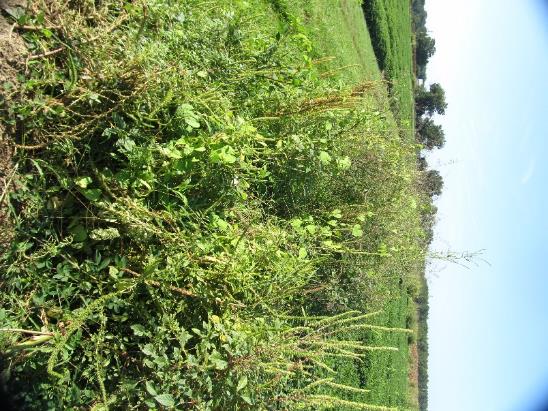 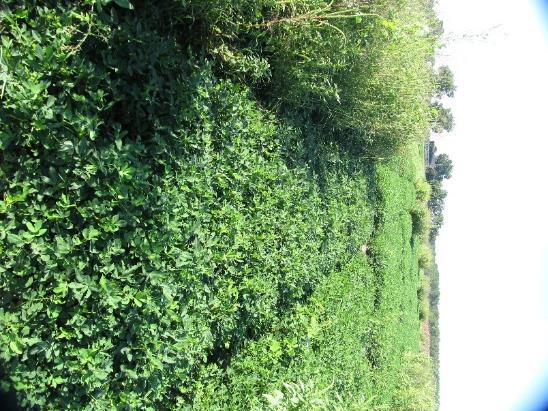 Prowl H20 @ 32 oz/A (PRE)
Valor @ 3 oz/A (PRE)
Strongarm @ 0.225 oz/A (PRE)

Cadre @ 4 oz/A (23 DAP)
Dual Magnum @ 16 oz/A (23 DAP)
2,4-DB @ 18 oz/A (23 DAP)
Prowl H20 @ 32 oz/A (PRE)
Brake @ 12 oz/A (PRE)
Strongarm @ 0.225 oz/A (PRE)

Cadre @ 4 oz/A (23 DAP)
Dual Magnum @ 16 oz/A (23 DAP)
2,4-DB @ 18 oz/A (23 DAP)
NTC
PE-13-20
August 17
97 DAP
Weed Control in Peanut with Trifludimoxazin - 2020
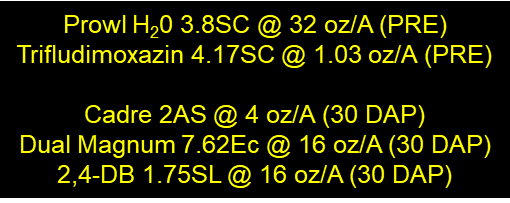 PE-14-20
August 18
98 DAP
NTC
Hairy Indigo in Peanut - 2020
Valor (PRE)
Cobra (POST)
Classic (LPOST)
J. Shealey
August 3
Hairy Indigo Control with Cobra (12.5 oz/A) + 2,4-DB (16 oz/A) + Agridex (1% v/v)
Grower Applied
August 25
6 DAT
NTC
Hairy Indigo Control with Classic @ 0.5 oz/A + NIS (15 DAT)
PE-41-20
10”-20” tall
Questions/Comments?
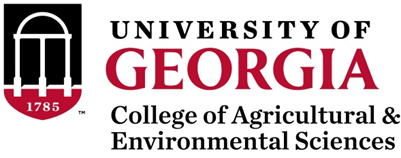